MONOGENNÍ ONEMOCNĚNÍ VE VZTAHU K VÝŽIVĚ
1
Genetika NT – jaro 2020
Osnova
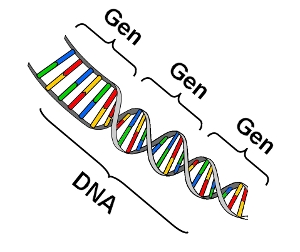 Monogenní dědičnost ve vztahu k výživě


Autosomálně dominantní – AD 
	příklady onemocnění


Autosomálně recesivní – AR 
	příklady onemocnění
Monogenní dědičnost
dědičnost vázaná na jeden gen

Mendelovy zákony

vnější prostředí nemá vliv

vzácná onemocnění – incidence menší než 5/10 000 
	(tj. méně než 1 postižený 
	na 2 000 jedinců)

více než 8 000 různých 
	vzácných onemocnění
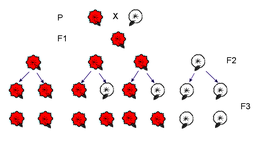 Typy monogenní dědičnosti
autosomálně dominantní – AD
autosomálně recesivní – AR
X-dominantní – XD
X-recesivní – XR
mitochondriální
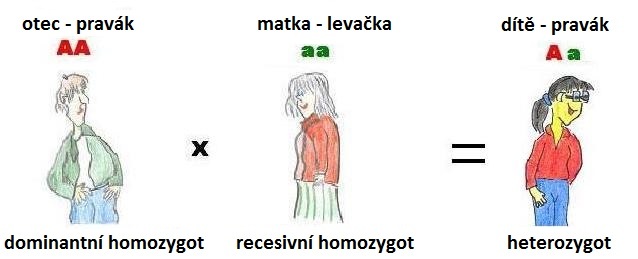 Autosomálně dominantní dědičnost
dominantní alela uložená na autosomech
- autosom = nepohlavní chromosom
sleduje se přenos znaku podmíněného dominantní alelou
fenotypový projev:
- heterozygot – Aa
- dominantní homozygot – AA

neúplná dominance:
- heterozygot – Aa – méně závažný fenotypový projev
- dominantní homozygot – AA – plné fenotypové vyjádření  těžké formy onemocnění

fenotypově zdraví jedinci 
- recesivní homozygot – aa – nepřenáší mutaci na další generace
Autosomálně dominantní dědičnost
obě pohlaví jsou postižena stejně často

vertikální typ dědičnosti 
alespoň jeden rodič je postižen
nemoc je přítomna v každé generaci

riziko postižení pro potomky a sourozence 
	postiženého je 50 %
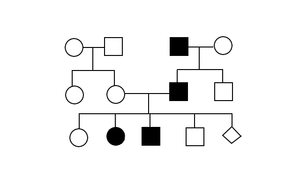 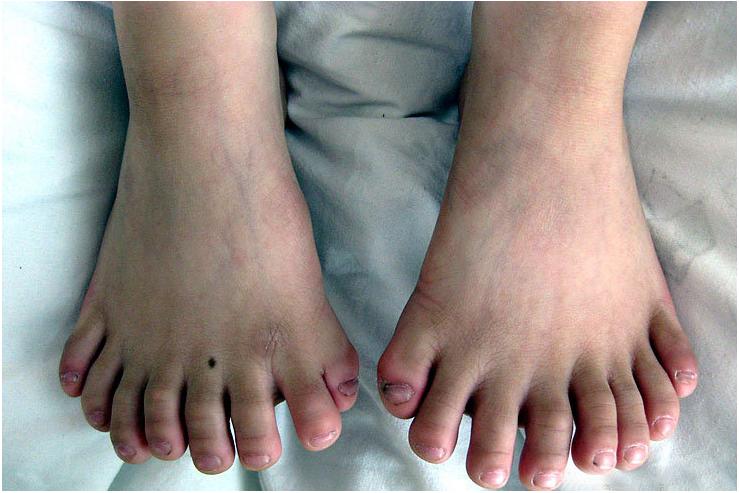 Příklady AD onemocnění I.
Brachydaktylie 

Polydaktylie

Achondroplazie
nedokonalý vývoj kostních chrupavek způsobující trpaslictví

Huntingtonova choroba – neurodegenerativní onemocnění

Marfanův syndrom
onemocnění pojivové tkáně způsobující abnormálně vysoký vzrůst, štíhlou postavu a srdeční defekty a onemocnění očí (zejména poruchy oční čočky)
[Speaker Notes: Zdr. Obr.: https://www.allmystery.de/i/t2d5ae0_polydaktylie.jpg]
Příklady AD onemocnění II.
Familiární hypercholesterolémie

Monogenní formy diabetu

Vnímání chuti fenyltiokarbamidu (PTC)
Familiární hypercholesterolémie I.
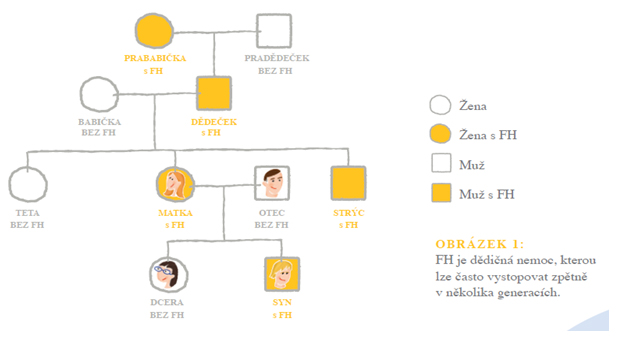 Familiární hypercholesterolémie II.
výskyt v populaci
1:500 heterozygotní forma
1:1 000 000 homozygotní forma
mutace:
LDLR genu, který kóduje LDL receptor
apolipoproteinu B (ApoB), který je součástí LDL a váže se na tento receptor

gen pro LDL receptor – krátké ramínko 19. chromozomu
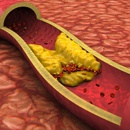 [Speaker Notes: Mechanusmus: Jde o deficit LDL-receptorů (tj. apoB-receptorů) na povrchu fibroblastů, adipocytů a buněk hladké svaloviny (u homozygotů), nebo o jejich snížení (u heterozygotů). LDL se neodbourávají normálním způsobem, hromadí se v cirkulaci a poškozují stěnu cév. Zároveň je narušena regulace syntézy apoproteinu B – zvýšená syntéza v játrech a snížený katabolismus v extrahepatálních buňkách. LDL se neodbourávají pomocí regulovaných LDL-receptorů, ale jiným způsobem („scavenger“ cells – „zametací“ neboli „odklízecí“ buňky), LDL-cholesterol není internalizován v LDL-receptorových buňkách. Tím nedochází k inhibici klíčového enzymu pro syntézu cholesterolu, kterým je reduktáza hydroxymetylglutaryl-CoA (HMG-CoA-reduktáza); proto není potlačována syntéza cholesterolu v buňkách a je aktivována tvorba esterů cholesterolu, které se ukládají v intimě cévní stěny.]
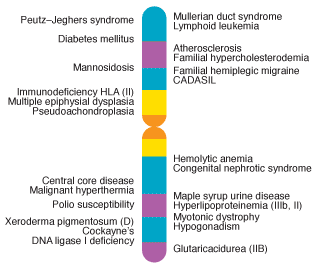 Familiární hypercholesterolémie III.
porucha vychytávání LDL částic prostřednictvím LDL receptoru  akumulace LDL 

nemetabolizuje se přijatý CH ze stravy
nedochází k utlumení 3HMGCoA-reduktázy  zvýšená syntéza CH 

deficit LDL receptorů (homozygot – AA)
dvě mutované alely- onemocnění již v dětství či během puberty (IM před 20. rokem života)

snížení LDL receptorů (heterozygot – Aa)
jedna mutovaná alela – onemocnění ve věku 30–40 let
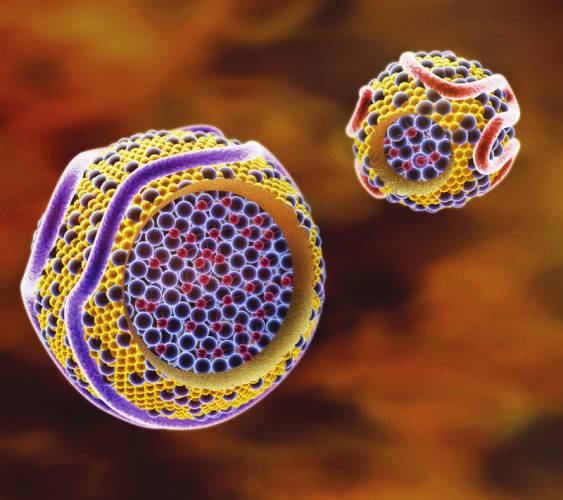 Familiární hypercholesterolémie IV.
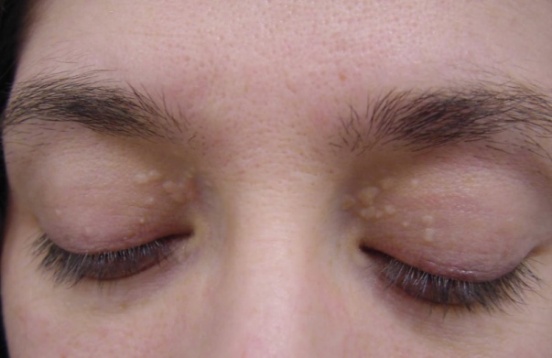 klinicky: ukládání CH na různých místech v těle: 
	oční víčka, vnější obvod duhovky


biochemický nález: hypercholesterolémie
homozygoti: 16–23 mmol/l (LDL >10 mmol/l)
heterozygoti: 7–15 mmol/l (LDL >5 mmol/l)

vysoké riziko vzniku KVO v nízkém věku

prognóza: riziko KVO až 25x vyšší než u zdravé populace
	u homozygotů je riziko KVO až 100x vyšší
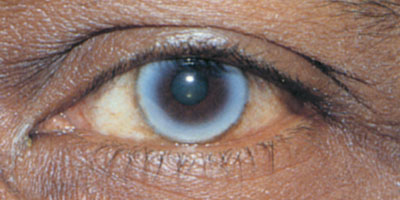 Familiární hypercholesterolémie V.
horší odpověď na léčebná opatření 

heterozygotní forma 
strava s nízkým obsahem CH a nasycených tuk
statiny, sekvestranty ŽK, jiná farmaka


homozygotní forma
vysoké dávky statinů
inhibice proteinu PCSK9
LDL aferéza (odstranění LDL z plazmy na principu dialýzy)
[Speaker Notes: https://www.internimedicina.cz/pdfs/int/2014/05/02.pdf]
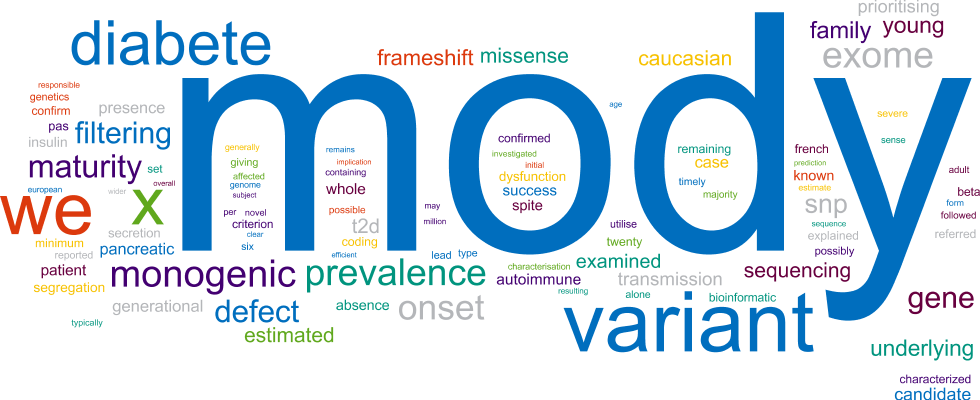 Monogenní formy diabetu
více než 20 genů je spojeno s monogenními formami DM
zastoupení v populaci 1–3 %

MODY (Maturity-onset of diabetes of the young)
NDM (Neonatal diabetes, diabetes novorozeneckého věku)
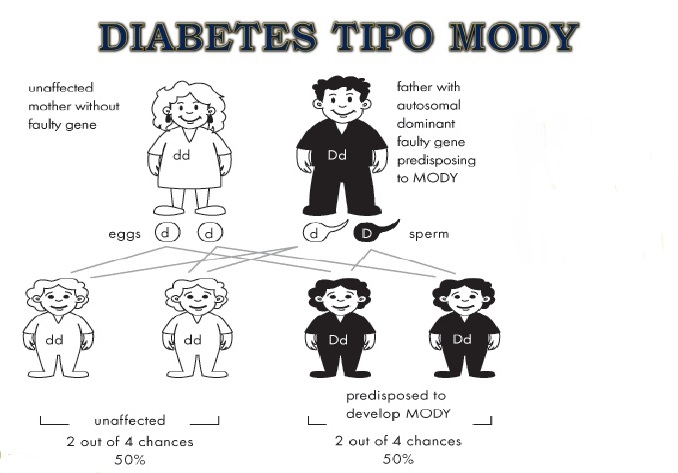 MODY(Maturity-onset of diabetes of the young)
DM adultního typu, vyskytující se v mladém věku
předpoklad AD dědičnosti se třemi variantami mutací
Gen pro MODY 1 – dlouhé raménko 20. chromosomu
Gen pro MODY 3 – dlouhé raménko 12. chromosomu
Gen pro MODY 2 – mutace genu pro glukokinázu
			 – krátké raménko 7. chromosomu

hepatální nukleární faktory (HNF)
inzulinový promotorový faktor (IPF) 

	 transkripční faktory důležité pro normální vývoj pankreatických ostrůvků
Typy monogenního diabetu vycházejícího z porušené funkce beta buněk
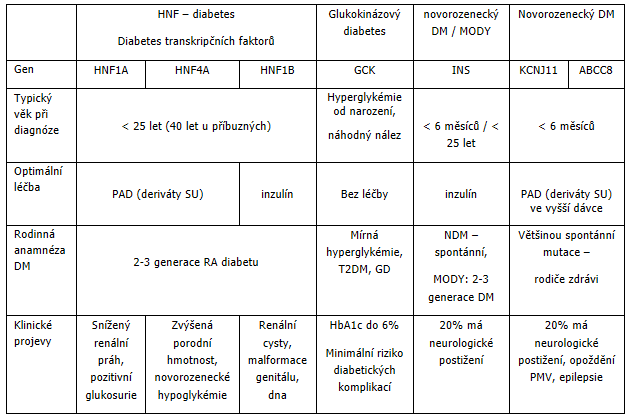 MODY 2. typu = mutace genu pro glukokinázu
krátké raménko 7. chromosomu – přes 195 mutací
glukokináza – enzym katalyzující fosforylaci glukózy 
	na glukóza-6-fosfát (G-6-P)  stimulováno inzulinem

	 nižší aktivita omezí vnímavost b-buněk vůči hyperglykémii, a tím snižuje inzulinovou sekreci

Klinicky: 
defekt inzulinové sekrece s mírnou hyperglykémií na lačno 
glykémie v rozmezí 5,5–9,0 mmol/l (nad 10mmol/l zřídka) – většinou asymtomatičtí (náhodné zjištění)
HbA1c na horní hranici normy 
při oGTT je vzestup glykémie mezi 0.–120. minutou nízký
specifické protilátky proti B-buňkám nejsou přítomny
[Speaker Notes: Norma HbA1c = ≤ 38 mmol/mol
Norma glykémie do 5 mmol/l
http://www.lmg.cz/?page_id=545]
MODY 2. typu = mutace genu pro glukokinázu
vyšetření: RA, glykémie rodičů, dynamické zátěžové testy, stanovení autoprotilátek, HbA1c, genetické vyšetření

cílové hodnoty glykémie   8 mmol/l 

u mladých pacientů není léčba nutná
ve vyšším věku může progredovat do fáze diabetu 2. typu
 	 zahájení léčby dietou, PAD nebo inzulinem

dodržovat zásady správného stravování a pohybové aktivity
udržet optimální tělesnou hmotnost
MODY 1. a 3. typu = defekt transkripčních faktorů
HNF-1α diabetes (MODY3) – heterozygotní mutace v genu pro hepatocytární nukleární faktor 1α


HNF-4α diabetes (MODY1) – vzniká na podkladě heterozygotního nosičství mutace genu pro HNF-4α


u HNF-4α diabetu: tendence k novorozenecké makrosomii (přítomno u 56 % nositelů mutace)
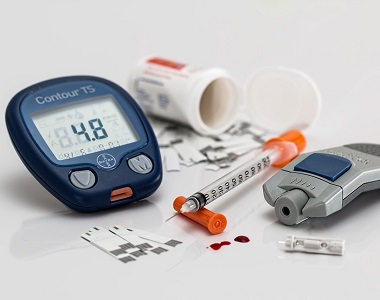 Klinická charakteristika MODY 1 a 3 I.
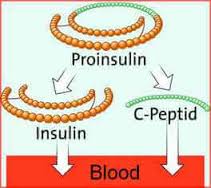 časný vznik
není plně závislý na inzulinu  zachovaná částečná funkce pankreatu 
	(detekovatelný C-peptid)

chybí známky autoimunity

glykémii nalačno – normální
glykémie ve 120. minutě – diabetická

pozitivní glykosurie při relativně normální glykémii způsobená sníženým renálním prahem pro glukózu
platí zvláště pro screening nediabetických příbuzných pacientů s HNF-1α diabetem (MODY 3)
Klinická charakteristika MODY 1 a 3 II.
Terapie: dieta, deriváty sulfonylurey

důležitost compliance pacienta s lékařem
	 dlouhodobě léčen perorálními antidiabetiky s malým rizikem rozvoje chronických diabetických komplikací

nedodržování léčebných opatření – akcelerace komplikací
Komplikace MODY 1. a 3. typu
↑ riziko mikrovaskulárních komplikací
diabetická nefropatie
diabetická retinopatie
diabetická neuropatie

↑ riziko makrovaskulárních komplikací 
ateroskleróza 
ICHS, ICHDK, ICHCNS

komplexní péče, nutriční péče, sledovat TK, hladiny lipidů
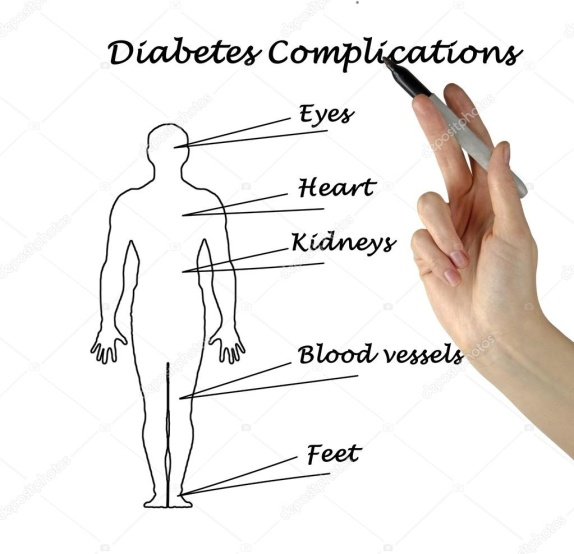 [Speaker Notes: https://www.medicinapropraxi.cz/pdfs/med/2008/09/08.pdf]
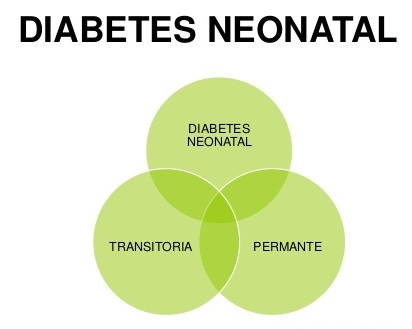 NDM – novorozenecký diabetes
před 6. měsícem života (občas 6.–12. měsícem)

prevalence 1: 400 000 - 500 000 živě narozených dětí



druhy: 
tranzientní (TNDM): vymizí do 12 týdnů života, léčba inzulinem
permanentní (PNDM): celoživotní léčba reagující lépe na deriváty sulfonylurey, než na inzulin
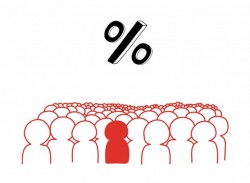 Tranzientní NDM
1/3 pacientů – paternální přenos
etiologie ne zcela jasná
anomálie na 6. chromosomu 
paternální duplikace
paternální isodisomie
defekt methylace

příznaky: hyperglykémie, intrauterinní růstová retardace, neprospívání, dehydratace, negativní protilátky

terapie: inzulin (výrazné zlepšení); pozdější relaps není vyloučen
[Speaker Notes: http://www.lmg.cz/wp-content/uploads/cteni17.pdf]
Permanentní NDM
mutace genů kódujících struktury kaliového kanálu
trvalé otevření kaliového kanálu a tedy nemožnost uvolnění inzulinu z granulí  těžká inzulinopenie

často chybná diagnostika jako DM1

DEND syndrom: epileptické záchvaty, opožděný vývoj, psychomotorická retardace, hypotonie atd.

porucha vývoje pankreatu
neschopnost vstřebávat v tucích rozpustné vitaminy patologická stolice

terapie: deriváty sulfonylurey
[Speaker Notes: http://www.lmg.cz/wp-content/uploads/cteni17.pdf]
Vnímání chuti fenyltiokarbamidu (PTC)
schopnost cítit hořkou chuť látky PTC  přírodní analog např. v brokolici či růžičkové kapustě

alespoň jedna dominantní alela T (TT, Tt)  chuť cítíme = chutnači

recesivní alela - tt  hořkou chuť necítíme = nechutnači

gen TAS2R38 uložen na 7. chromosomu 

výhodné – zejména v lovecko-sběračské historii 
	 varuje člověka před jedovatými rostlinami
[Speaker Notes: http://pavel-lizal.webnode.cz/sledovane-znaky/
http://technet.idnes.cz/horky-zivot-ch8-/veda.aspx?c=A160725_150854_veda_mla]
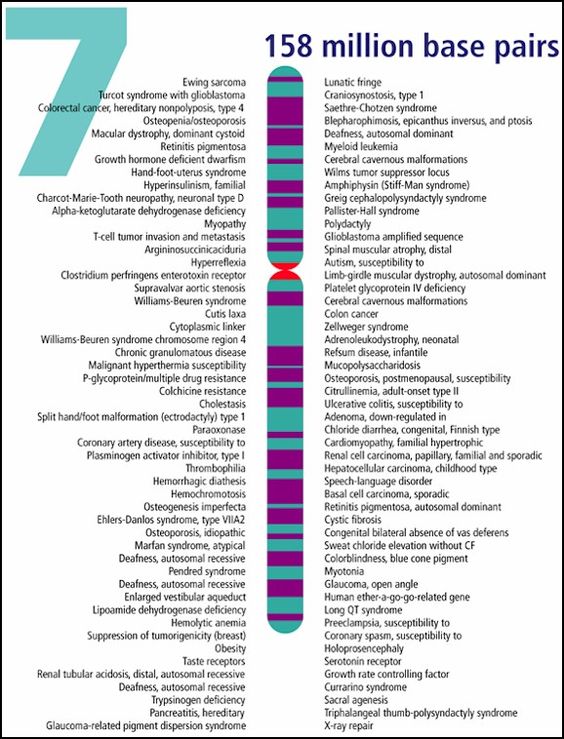 Jak může tento znak ovlivnit složení stravy a stravovací návyky?
nechutnači 
více konzumují brukvovitou zeleninu (italská populace)
muži častěji konzumují alkohol, hořké čaje a kávu (indická populace)
u žen sklon k přejídání (Amišové)
děti jsou častěji obézní
častější potíže se štítnou žlázou
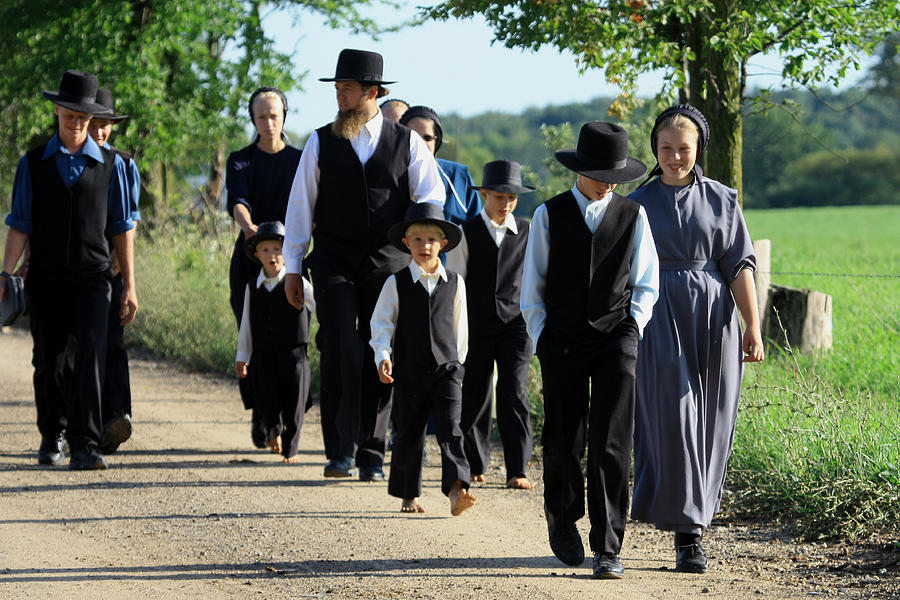 [Speaker Notes: https://pavel-lizal.webnode.cz/sledovane-znaky/]
Česká populace?
populace Jihomoravského kraje: 
¾ chutnači
nechutnači jsou vzácnější
častější u žen

zajímavost
jazyk do korýtka 
populace Jihomoravského kraje – 72 % rolujících
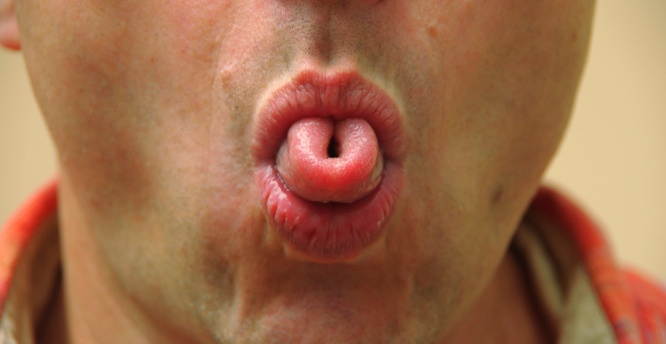 Autosomálně recesivní dědičnost
recesivní alela uložená na autosomech
autosom = nepohlavní chromosom

sleduje se přenos znaku podmíněného recesivní alelou

fenotypový projev:
recesivní homozygot – aa

obě pohlaví jsou postižena stejně často
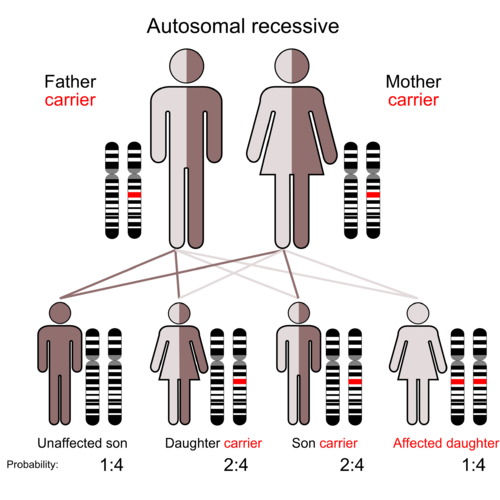 Autosomálně recesivní dědičnost
horizontální typ dědičnosti
rodiče jsou obvykle zdrávi (heterozygoti – přenašeči)
nemoc se projeví u potomků (= typicky „ob generaci“)
riziko pro sourozence 25 %
pravděpodobnost je vyšší u příbuzenských sňatků
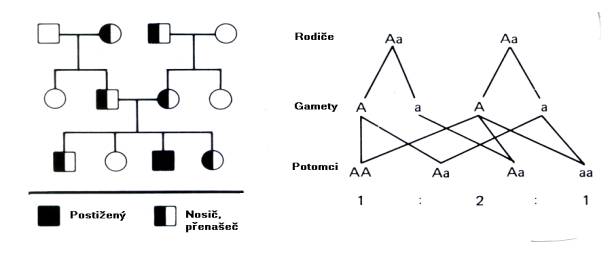 Příklady AR onemocnění
Cystická fibróza
Fenylketonurie
Galaktosémie
Wilsonova choroba
Srpkovitá anémie 
Thalasémie

další onemocnění z dědičných poruch metabolismu 
- mutován gen, jehož produkt (enzym) je důležitý pro chod určité metabolické dráhy, která je tímto defektem narušena
Cystická fibróza I.
autosomálně recesivní onemocnění
gen pro CFTR se nachází na dlouhém raménku 7. chromosomu (objeven roku 1989)
onemocnění charakterizované mutací chloridového kanálu 
tvorba abnormálně vazkého sekretu v plicích a pankreatu

prevalence v ČR 1: 2 500 (ročně 35–45 dětí)
množství nosičů mutované alely až 3–4 % z celé populace
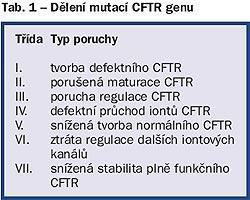 [Speaker Notes: CFTR (cystic fibrosis transmembrane conductance regulator)
Mutace I.-III. třídy jsou spojeny s pankreatickou insuficiencí a časnější mortalitou.
Vztah mezi genotypem a závažností plicního postižení není tak těsný a rozsah poškození plic je ovlivněn dalšími tzv. „modifikujícími“ geny, které regulují lokální plicní obranné mechanismy a procesy zánětlivé odpovědi.]
Cystická fibróza II.
porucha transportu iontů (chloridový kanál regulovaný cAMP) v apikální membráně epiteliálních buněk
v potu velké koncentrace Cl- a Na
↑ koncentrace Cl- vede k excesivní reabsorbci Na
Na pasivně následován vodou  dehydratace hlenu a zvýšení viskozity
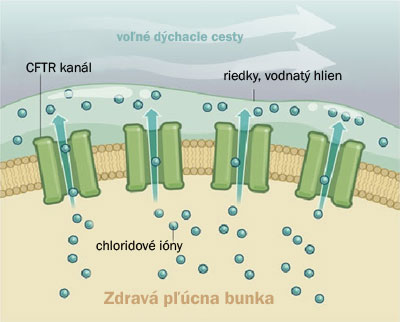 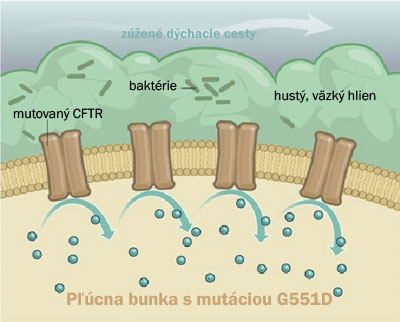 [Speaker Notes: http://zdravi.euro.cz/clanek/priloha-lekarske-listy/cysticka-fibroza-300862]
Cystická fibróza III.
periciliární tekutina u CF izotonická  narušení obranyschopnosti  infekce  další tvorba hlenu

dysregulace cytokinové sítě – ↑ IL-1, IL-6, IL-8, TNF-alfa

snížení protizánětlivá složka – antiproteázy a glutathion

existence primárního zánětu – už ve 4. týdnu života
sekundární zánět (mikrobiální) nastupuje později
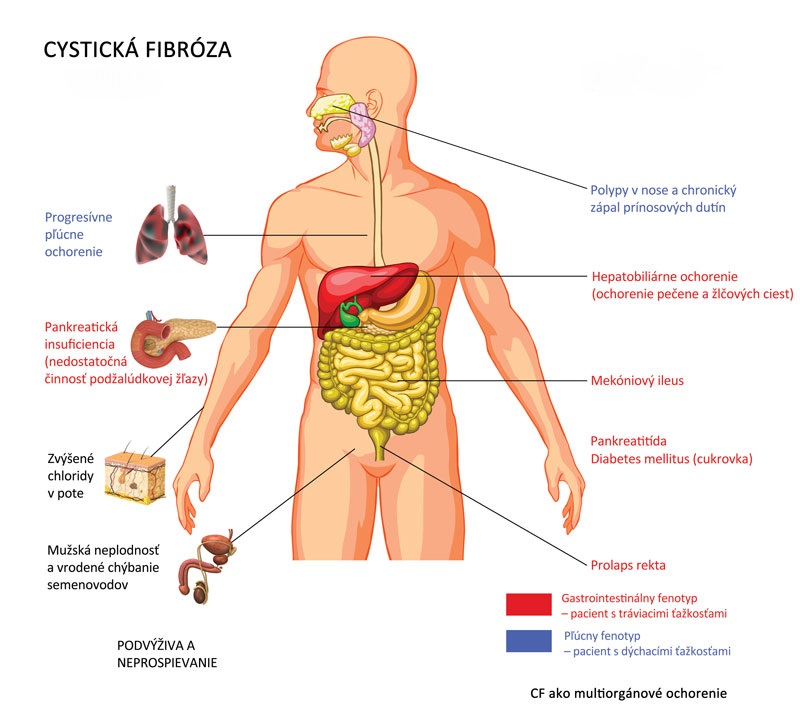 Cystická fibróza IV.
respirační systém
GIT
reprodukční systém

neprospívání, chuť k jídlu
nedostatečné štěpení potravy
objemné stolice, steatorea
porucha růstu, opakované sinusitidy, paličkovité prsty
bronchiolitida, kašel, chronické infekce
osteoporóza
riziko vzniku DM1 (10 %)

deficity A, D, E, K, minerálních látek i stopových prvků
Cystická fibróza V.
substituce pankreatických enzymů 
E: 130–200 % normy
suplementace A, D, E, K, Ca, P, Fe, Zn, Se, Mg

pravidelná strava
výživná dieta, bez omezení 
plnotučné potraviny
nutriční obohacení modulovanými dietetiky (Fantomalt, Maltodextrin, Protifar, MCT oleje)
sipping, EV, PV
Fenylketonurie (PKU) I.
AR onemocnění
výskyt 1:10 000 (ročně cca 10 případů)
gen se nalézá na 12. chromosomu

mutace v obou alelách genu pro fenylalaninhydroxylázu
	 podíl na přeměně fenylalaninu na tyrozin 

mutace způsobí nepřítomnost enzymu nebo jeho menší účinek
hromadění fenylalaninu až do toxických hladin





mírná formě PKU – hyperfenylalaninémie
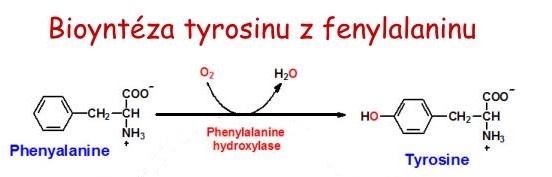 Fenylketonurie II.
PKU se projeví po narození se začátkem kojení

vysoká hladina Phe způsobí poškození mozku

během kojeneckého a batolecího věku rozvoj mentální retardace (pokud není zahájena léčba)

diagnostika: v rámci novorozeneckého screeningu
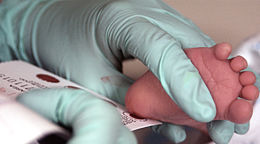 Fenylketonurie III.
léčba: celoživotní dieta s omezeným množstvím fenylalaninu 
rozmezí Phe v krvi 120–300; 250–600 µmol/l v závislosti na věku

speciální výživa a přípravky – bílkovinné směsi bez Phe
příjem PHE z jednotlivých potravin – propočítávat 
1 g bílkovin = 27–56 mg Phe (dle druhu potravin)

pozor na potraviny slazené aspartamem

kritické období – maternální PKU
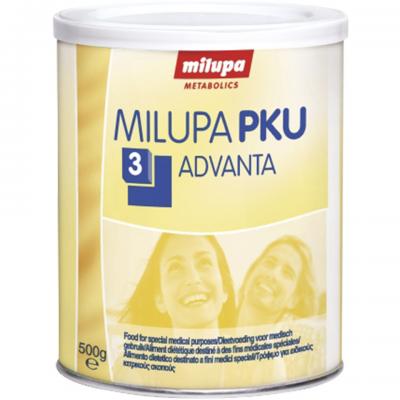 Maternální PKU I.
syndrom maternální PKU = fenylalaninová embryopatie
před početím: genetická poradna s partnerem
zátěžový test s L-Phe u partnera k vyloučení nosičství PKU
DNA analýza PAH genu (pokrývá 95 % mutací)

3–6 měsíců před početím nutná přísná nízkobílkovinná dieta

cílová hodnota Phe v krvi 1-4 mg/dl,
	 tj. max. 250 μmol/l

ve stravě minimálně 75 g B/den
ne méně než 2 500 kcal/den
ve 12., 20. a 32. týdnu gravidity genetický ultrazvuk plodu
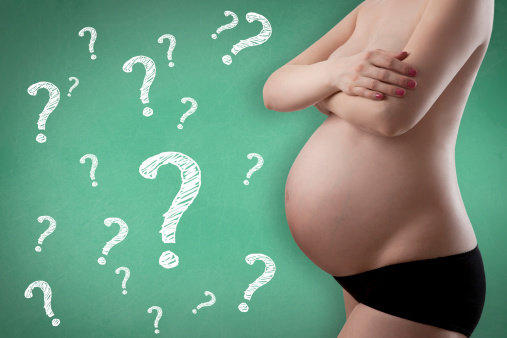 Maternální PKU II.
Důsledky nedodržení diety: 
	matka
	- porucha exekutivních funkcí (plánování)
	- vizuálně-prostorový deficit
	- poruchy nálady, poruchy chování
	
	plod
	- vysoké hladiny Phe poškozují plod
	- mentální retardace, mikrocefalie, srdeční vady
	- plod je postižen bez ohledu na svůj genotyp
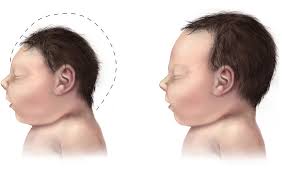 Galaktosémie I.
AR onemocnění dědičné onemocnění
incidence: 1:35 000–50 000

mutace genu GALT (krátké raménko 9. chromozomu)
popsáno více než 230 mutací (nukleotidové substituce)

deficit galaktóza-1-fosfát-uridyltransferázy
	 (metabolizuje galaktóza-1-fosfát na UDP-galaktózu)

patologické hromadění galaktóza-1-fosfát v játrech, ledvinách, mozku, střevu a v oční čočce
alternativní cestou se metabolizuje na galaktitol  působí toxicky na hepatocyty, neurony, tubulární buňky ledvin atd.
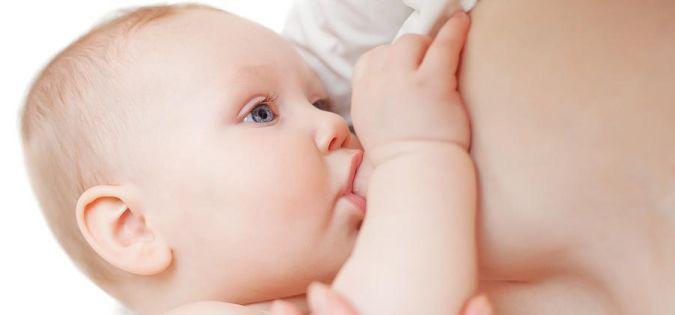 [Speaker Notes: https://is.muni.cz/th/381475/lf_b/Galaktosemie_Zehnalkova.pdf]
Galaktosémie II.
příznaky: po zařazení mateřského mléka do stravy – zvracení, ikterus, sepse, katarakta, zvýšení JT, jaterní selhání, porucha koagulace, letargie, křeče

terapie: při podezření – ihned vyloučit laktózu ze stravy
při potvrzení diagnózy – celoživotní bezlaktózová strava

prognóza: nemusí být příznivá ani u včas rozpoznaných, 
	 dítě bylo galaktóze vystaveno již intrauterinně 
	(galaktóza prochází placentou)

poruchy řeči, kognitivní poruchy, IQ kolem 85
u dívek hypergonadotrofní hypogonadismus
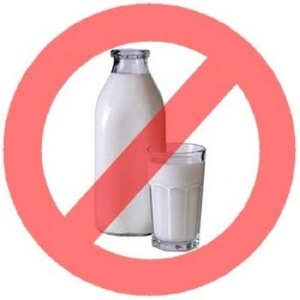 Další onemocnění dědičných poruch metabolismu I.
poruchy metabolismu S, T, B

novorozenecký screening – 18 onemocnění (1.6.2016)

aktivní celostátní vyhledávání chorob
odběr 48–72 hodin po narození

stanovení koncentrace určitých látek ze suché kapky krve
nemocné dítě cca 1:1150 narozených 

www.novorozeneckyscreening.cz
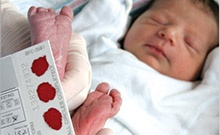 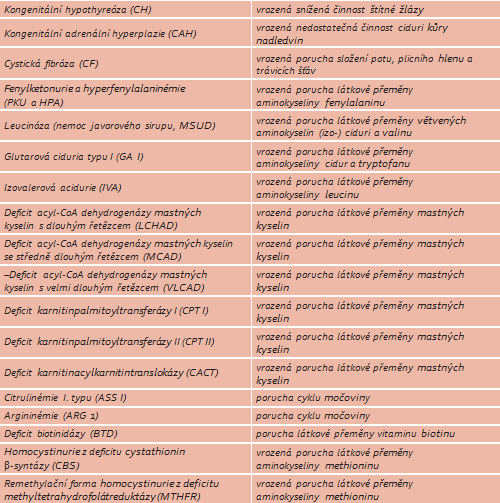 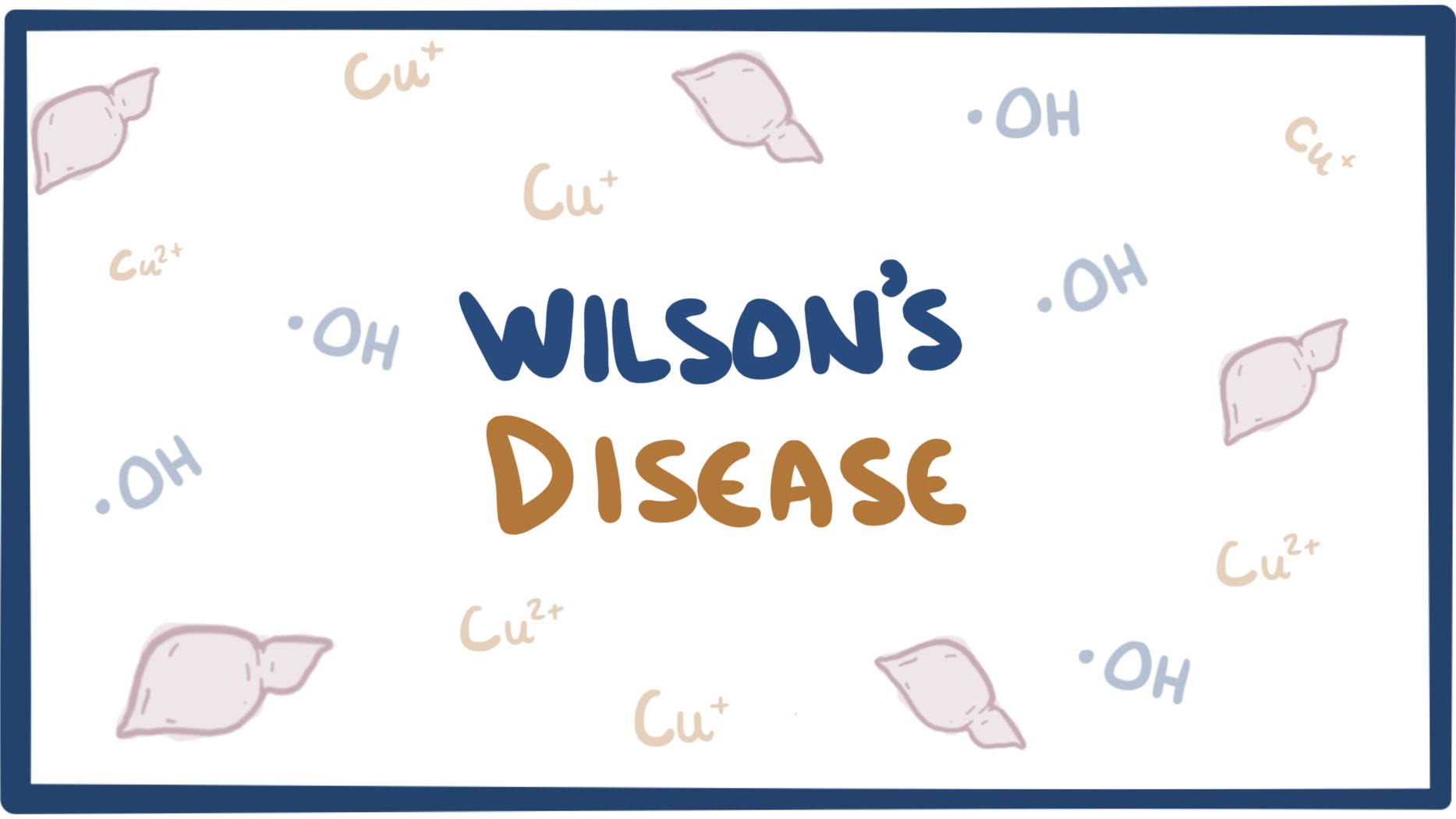 Wilsonova choroba I.
AR dědičné metabolické onemocnění 

prevalence: 
homozygoti (AA) 1:25 000–30 000 
heterozygoti (Aa) 1:90 
mutace genu ATP7B na 13. chromosomu

gen kóduje ATPázu transportující měď
porucha exkrece mědi do žluče a inkorporace mědi do apoceruloplasminu v hepatocytech

abnormální hromadění mědi v játrech  poškození jaterních buněk mozku  poruchy funkce CNS
Wilsonova choroba II.
klinicky: tremor, zhoršení ve škole, rukopis, psychické změny, anémie, jaterní fibróza  cirhóza

u 5 % postižených se onemocnění projeví jako fulminantní 
jaterní selhání

snížená sérová hladina ceruloplazminu

zvýšené vylučování mědi močí

zvýšený obsah mědi v játrech
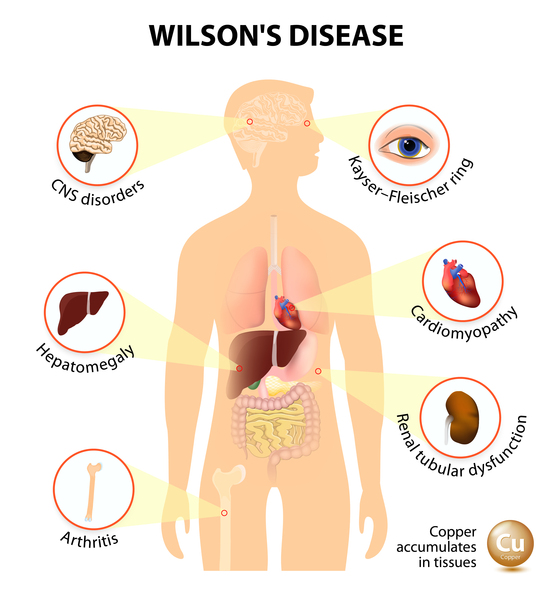 Wilsonova choroba III.
celoživotní léčba 
omezení potravin bohatých na měď (čokoláda, kakao, mořské ryby, vnitřnosti, švestky)

podávání léků chelatujících měď (Penicilamin 1000 mg/den) 

Zn – snižuje resorpci mědi ve střevě

transplantace jater
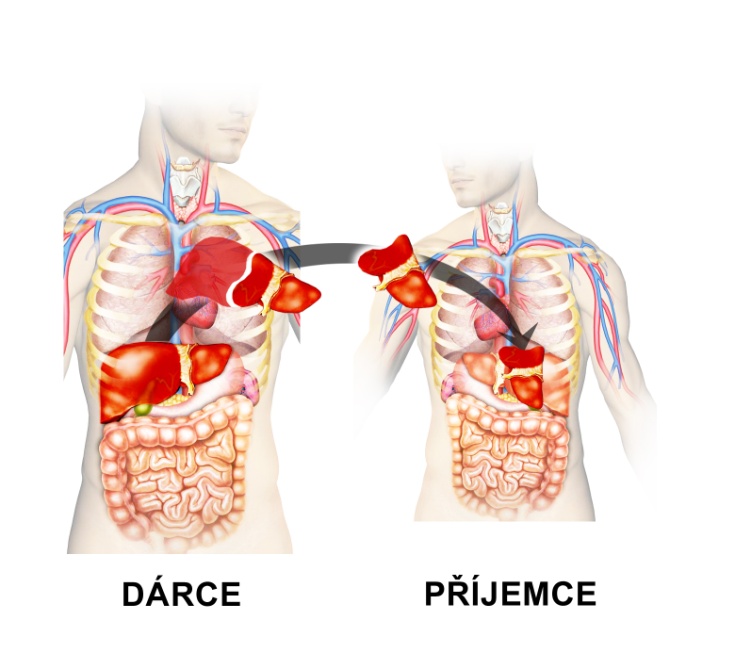 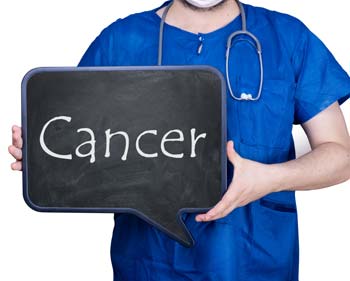 Monogenně podmíněná nádorová onemocnění I.
cca 5 % z celkového počtu novotvarů 
nevhodné vyjádření jednoho genu 
malý vliv vnějšího prostředí
zpravidla – geny pro proteiny řídící buněčný cyklus
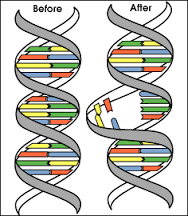 Monogenně podmíněná nádorová onemocnění II.
familiární výskyt
mutace postihuje všechny buňky organismu již od vzniku zygoty (tzv. zárodečná mutace)
jedinec vstupuje do života se znevýhodněnou pozicí každé buňce těla
vysoká pravděpodobnost rozvoje onemocnění (až 80–90 %)
vývoj nemoci již v mladém věku
prevence obtížná
zásady správné výživy mohou oddálit nástup onemocnění
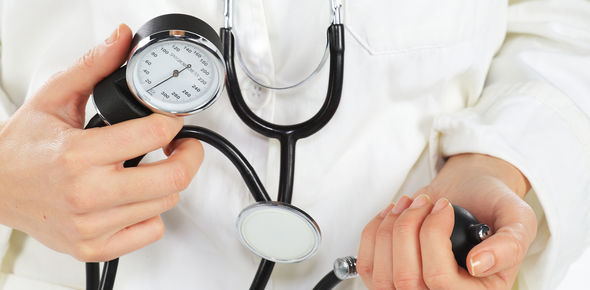 Monogenně podmíněná nádorová onemocnění III.
HNPCC (hereditary non polyposis colorectal cancer, 
	též Lynchův syndrom) – AD dědičnost

FAP (familiární adenomatózní polypóza)

hereditární nádor prsu a ovaria 

MEN (mnohotná endokrinní neoplazie) současný výskyt tumorů několika endokrinních žláz

Liův-Fraumeniho syndrom - mutace tumor-supresorového genu p53
[Speaker Notes: http://www.lynch.cz/]
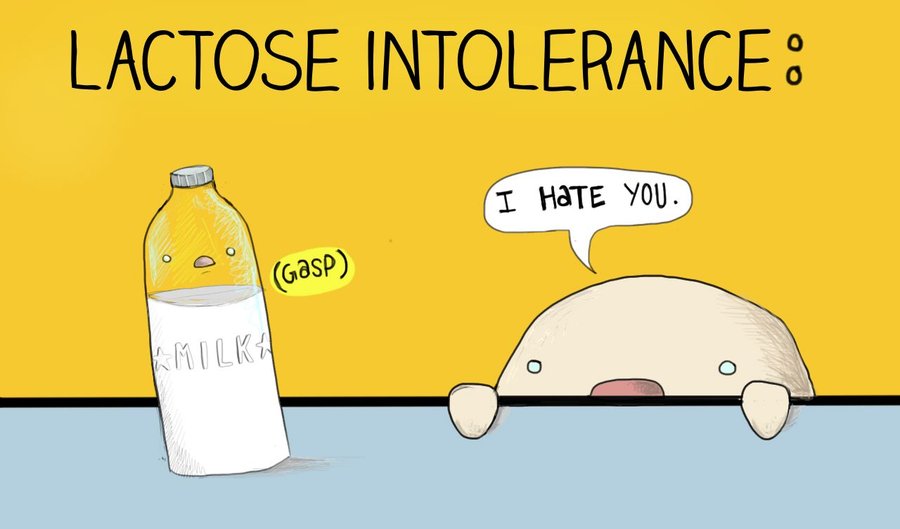 Laktózová intolerance I.
snížená aktivita laktázy  potíže se štěpením laktózy

novorozenecký a kojenecký věk – vysoká aktivita laktázy

přechod na smíšenou stravu – pokles až ztráta laktázové aktivity  geneticky determinováno (ne monogenně)
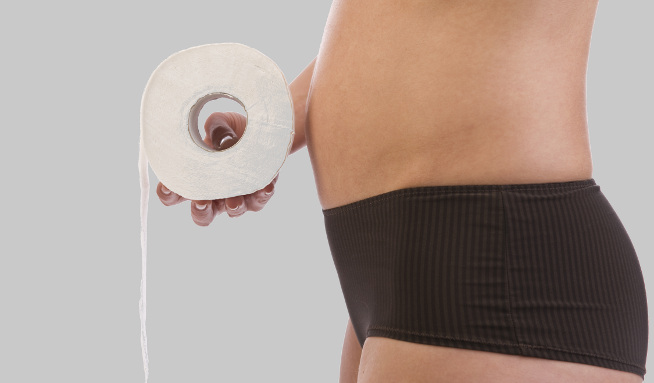 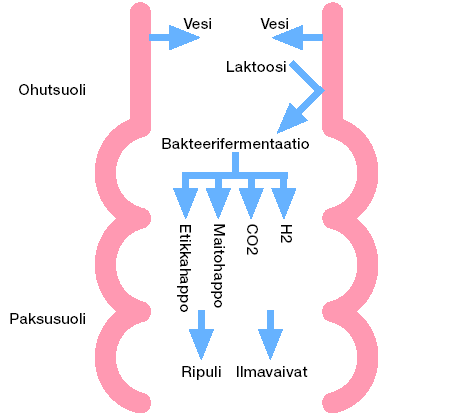 voda
voda
laktóza
Tenké střevo
Bakteriální kvašení
Kyselina mléčná
Kyselina octová
Tlusté střevo
Průjem
plynatost
Laktózová intolerance II.
snížení aktivity laktázy – laktázová insuficience
	 homozygotní jedinci s CC genotypem v promotorové oblasti laktázového genu – tolerance laktózy

vymizení aktivity laktázy – laktózová intolerance
	 bolesti břicha, nadýmání, průjem
Laktózová intolerance III.
Historicky
mléko z domestikovaných krav je cenným nutričním zdrojem 
po více než 8000 let, zvláště ve společenstvech, jež byla 
schopna laktózu trávit – evoluční výhoda

populace severní-střední Evropy byla 
v neolitu vysoce závislá na mléce a tak 
vznikl silný selekční tlak na laktázovou perzistenci

Vztah laktózové intolerance k vitaminu D
severní zeměpisná šířka – zdroj mléko, mléčné výrobky 
jižní zeměpisná šířka – zdroj sluneční záření (UVB)
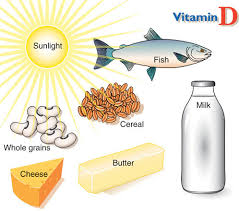 Laktózová intolerance IV.
[Speaker Notes: https://academic.oup.com/mbe/article/31/4/975/1108992/Direct-Estimates-of-Natural-Selection-in-Iberia]
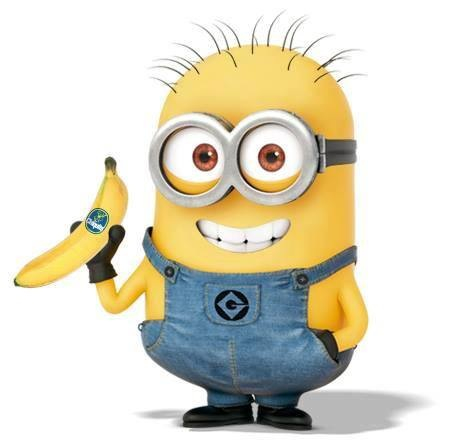 Děkuji za pozornost